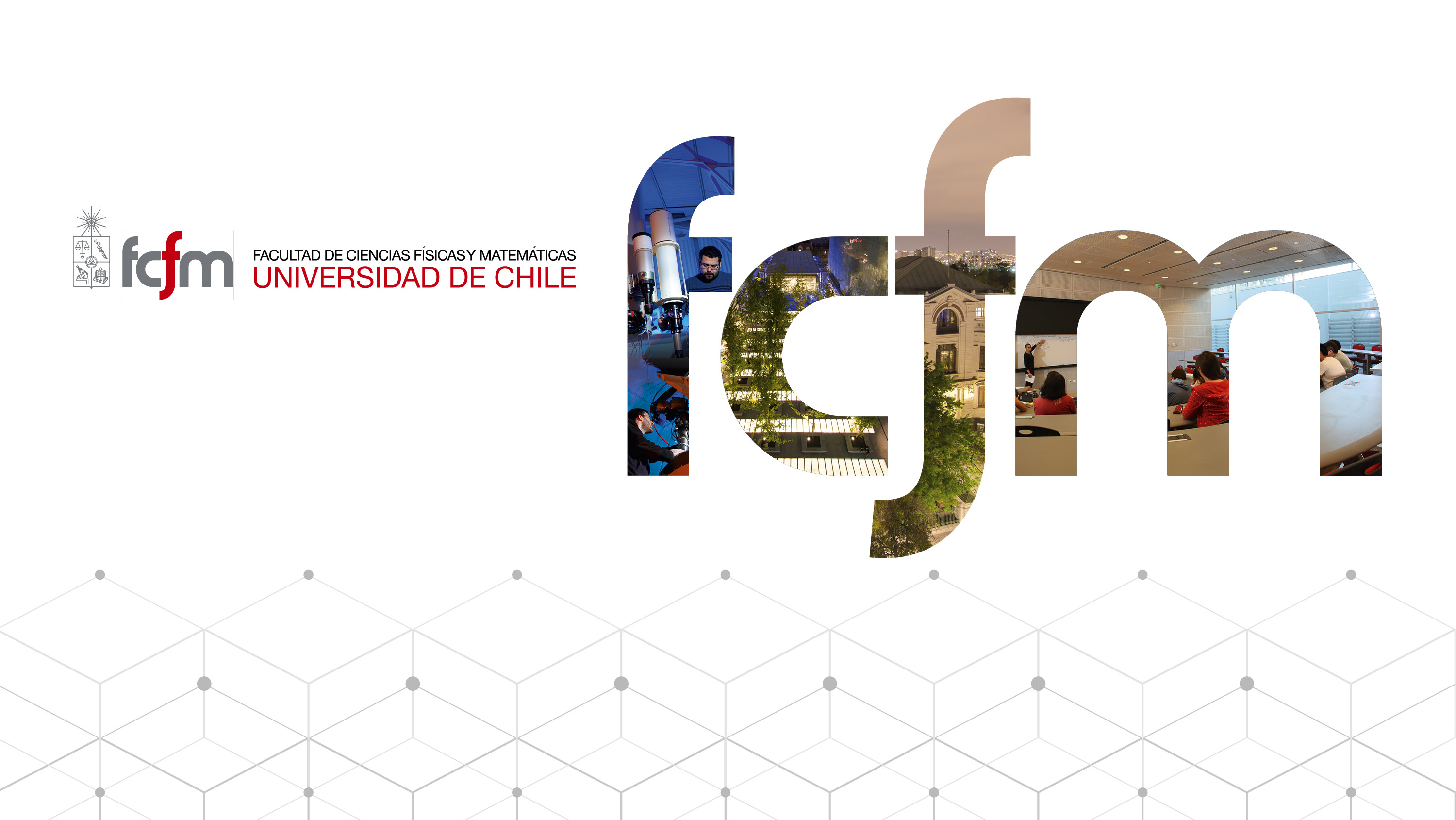 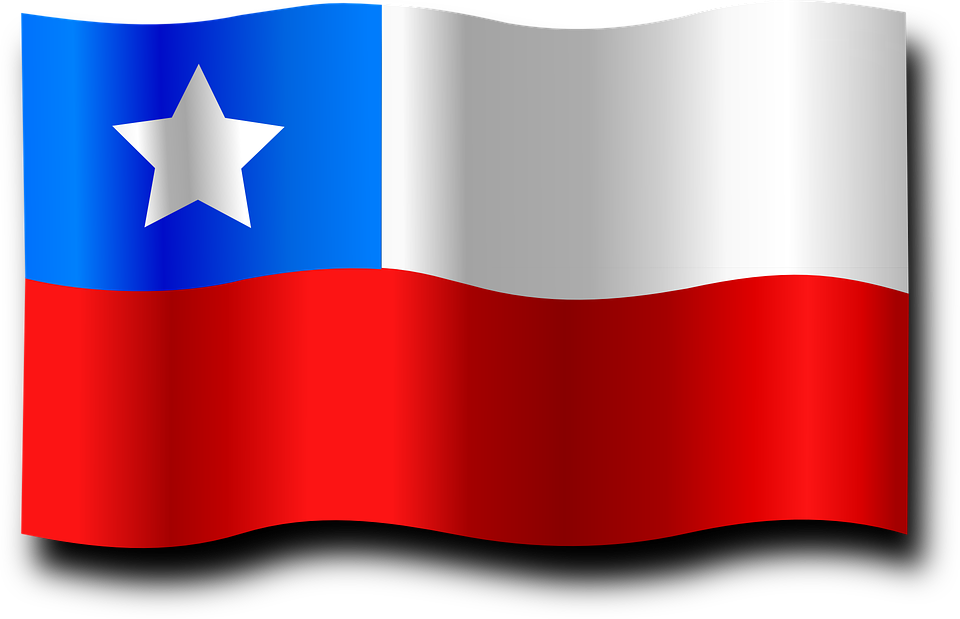 DR 180 otoño 2020                     21 septiembre
EJERCIO FÍSICO Y MANEJO DEL ESTRÉS

                                   PROFESOR : Julio César Figueroa Cabello
Retroalimentación
NUEVA Programación del semestre
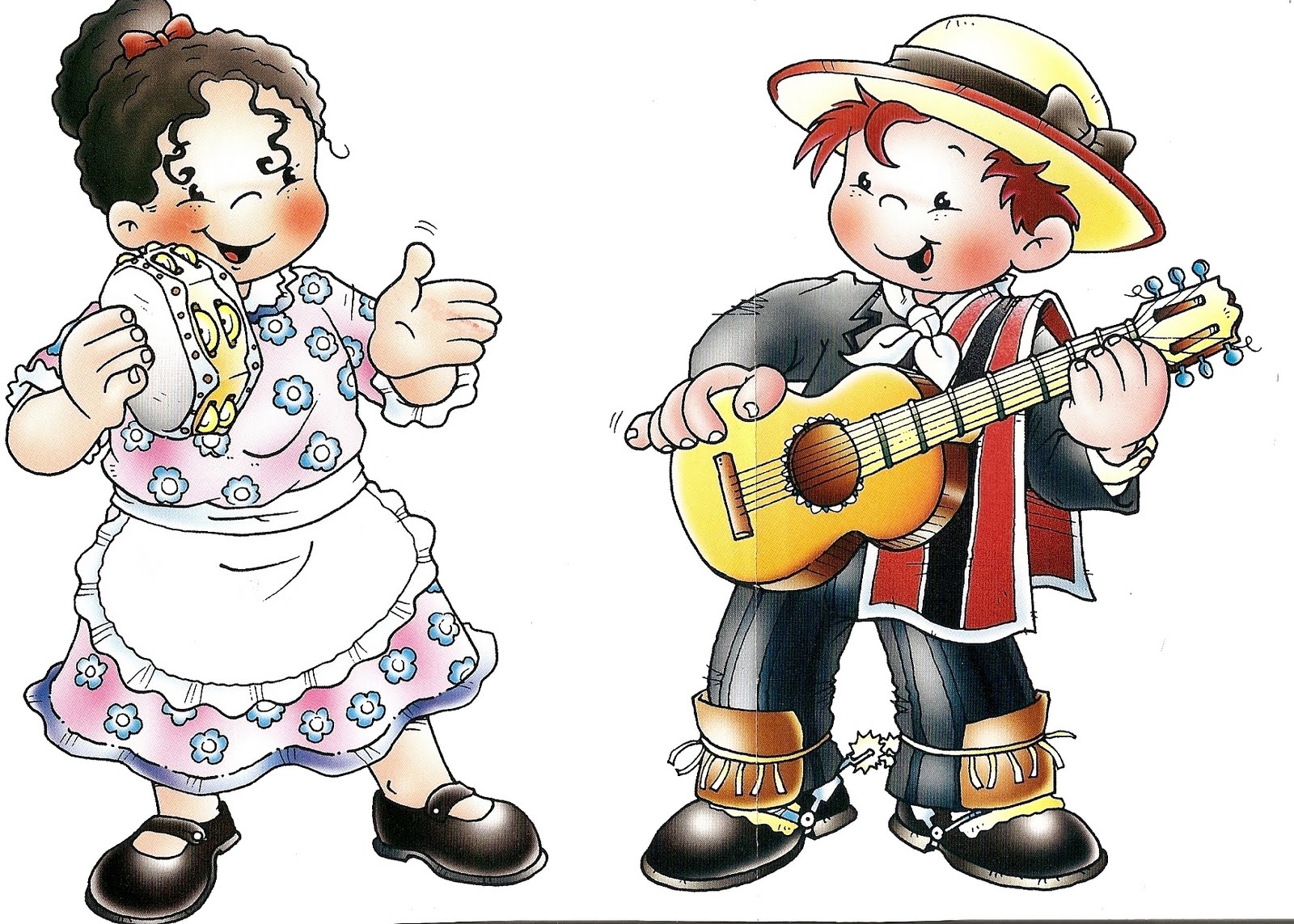 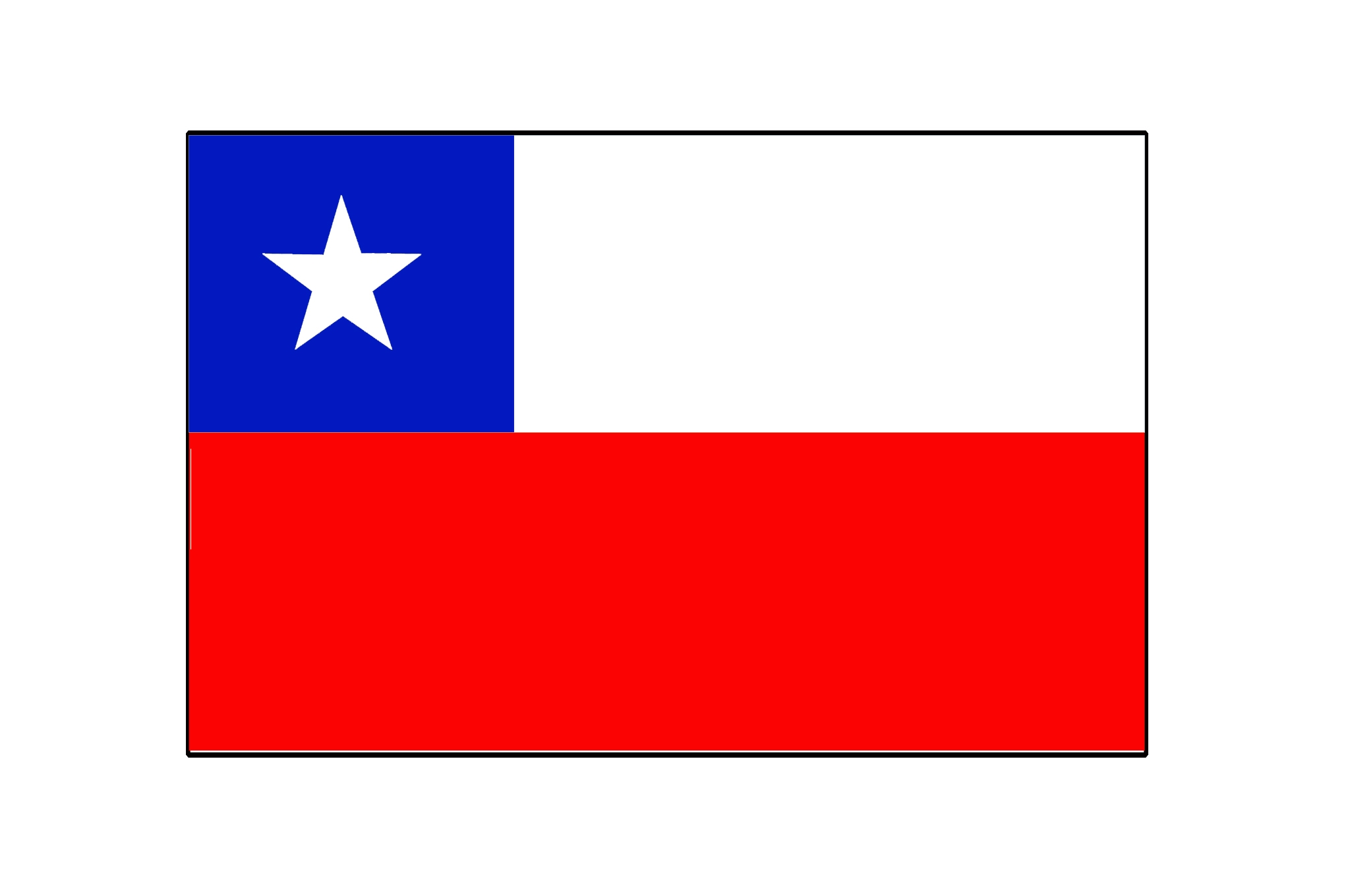 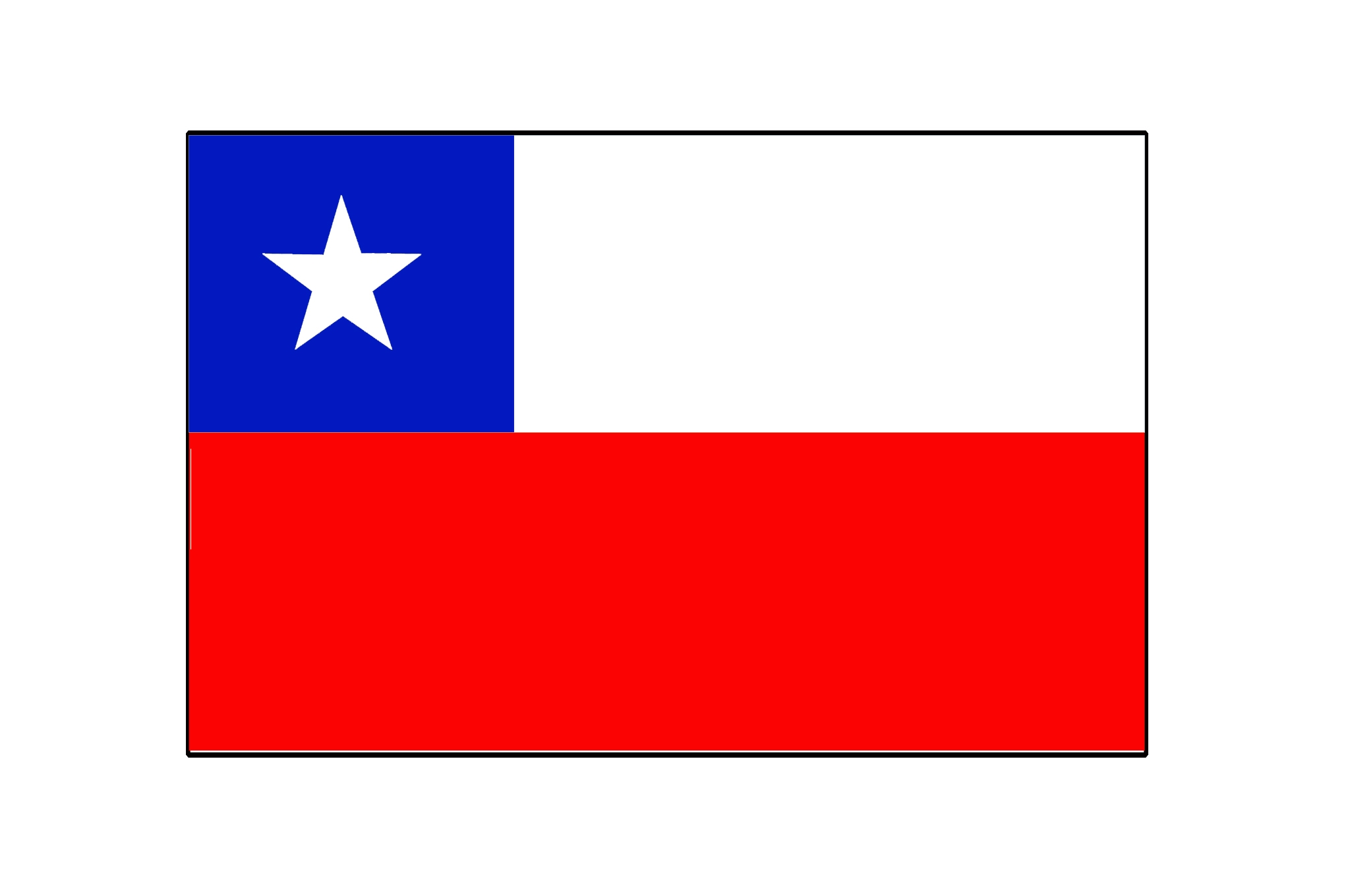 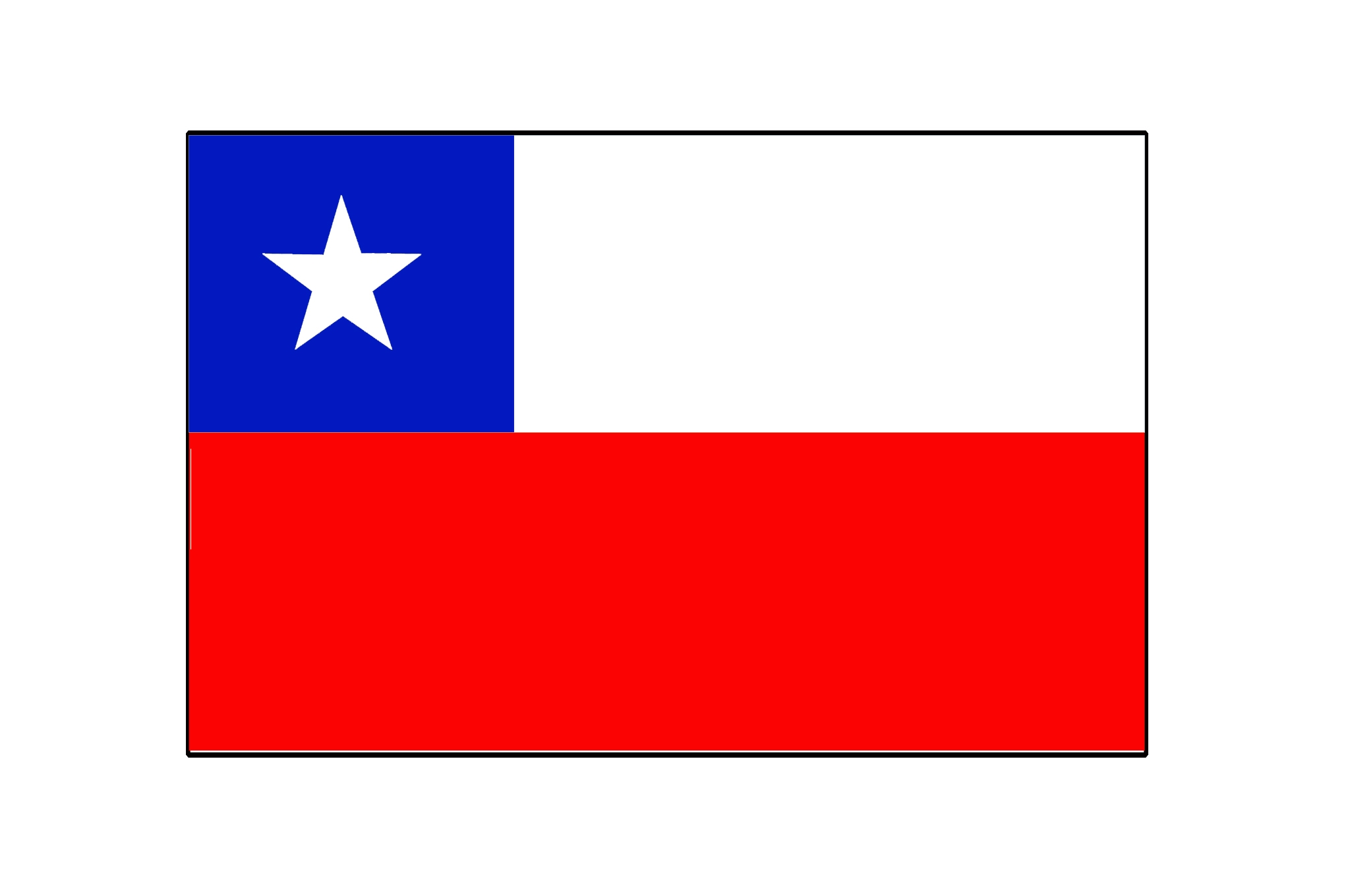 Esta foto de Autor desconocido está bajo licencia CC BY-NC
Esta foto de Autor desconocido está bajo licencia CC BY-NC
Esta foto de Autor desconocido está bajo licencia CC BY-NC
Esta foto de Autor desconocido está bajo licencia CC BY-NC
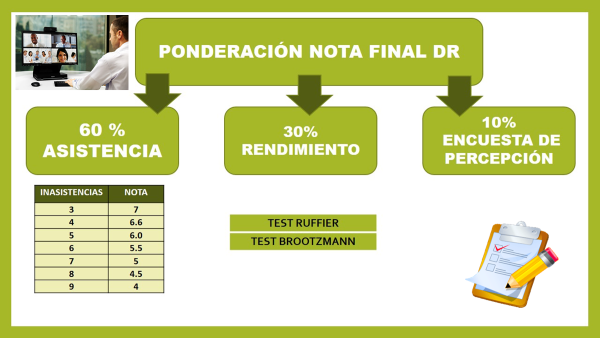 Ejercicios del la clase
Calentamiento:         Mov. articular y estiramiento dinámico
Ejercicio de Fuerza: CORE     3 series
					     TEST DE CORE mini ( 10x 10 x 10 x 10 x 10 x 10)
					     Plancha lateral Bandera  15 x 15 s 
                                                    Lumbar pataleta 30 s
Ejercicio de Intervalo: (20 x 10) x 8 = 4 min x 2 series.
                                                     sentadilla pistolero lateral, 
                                                     Escalador, 
                                                     Sentadillas,    				               
                                                     Escalador cruzado
					        
						 Abdominales cortos x 2 series
Vuelta a la calma